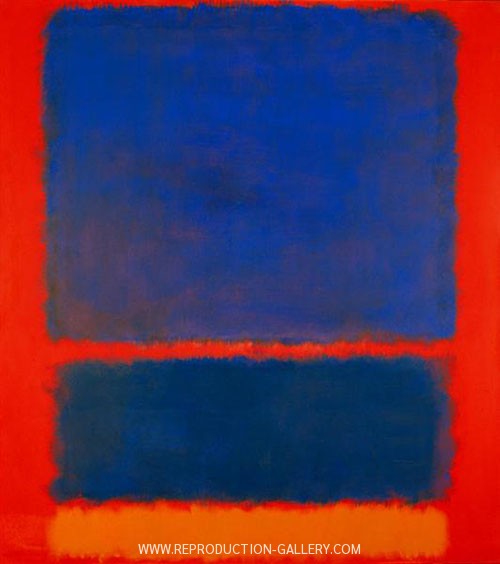 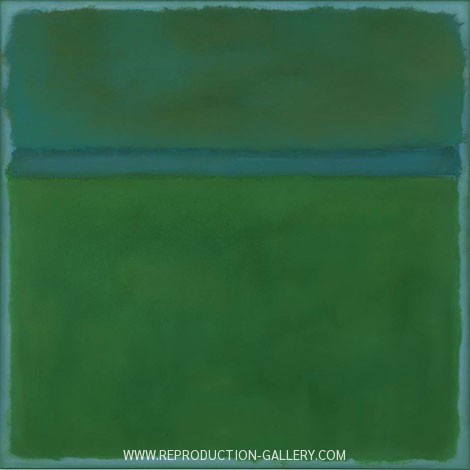 What daily tasks might I transform by directing them to the glory of God?

How might I affect a challenging relationship by practicing humility, gentleness, patience, and simplicity?
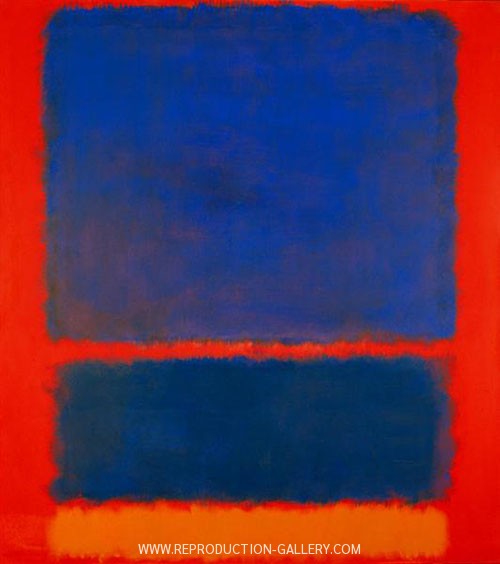 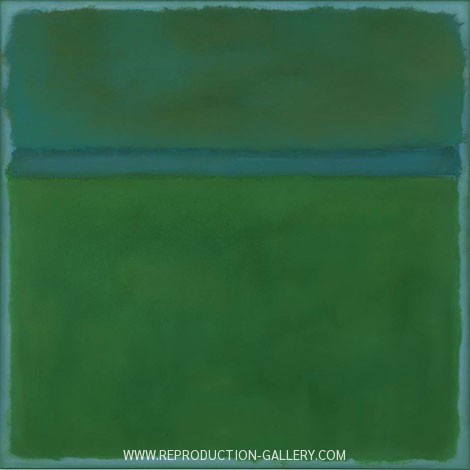 In our world today, who are the people that feel separated from the norms of life and acceptable society?  Am I prepared to be a source of healing for their pain?

What are the wounded places within me that keep me separated from God’s touch?  Am I willing to bring what I need healed to God?